Incidencias del Monitoreo y seguimiento en la retención estudiantil de los programas ofertados en la modalidad virtual.
MSc. Jeffer Javier García Castillo
UNAN-Managua
jgarciac@unan.edu.ni
Máster en Dirección e Ingeniería de Sitios Web (UNIR-México). Licenciado en Ciencias de la Educación con Mención en Informática Educativa (UNAN-Managua). Con experiencia docente en Educación Superior, Educación media, Educación Técnica y como sub-director académico. Actualmente ejerciendo el cargo de Coordinador del Área de Gestión Académica del Departamento de Educación a Distancia Virtual de UNAN-Managua.
Monitoreo en  los programas ofertados en la modalidad virtual.
El proceso de monitoreo de los cursos ofertados bajo la modalidad virtual se traduce en una captura del comportamiento de estos, a fin de identificar irregularidades inmediatas y tomar acciones pertinentes. 
Conectividad Docente y Estudiantes. (Último acceso al curso).
Interacción en foros.
Envío de tareas (Estudiantes)
Interacción en los foros de consulta.
Asesoría Docente.
Seguimiento en  los programas ofertados en la modalidad virtual.
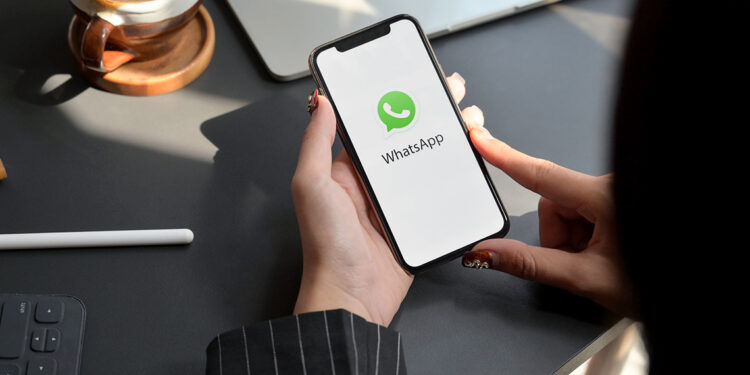 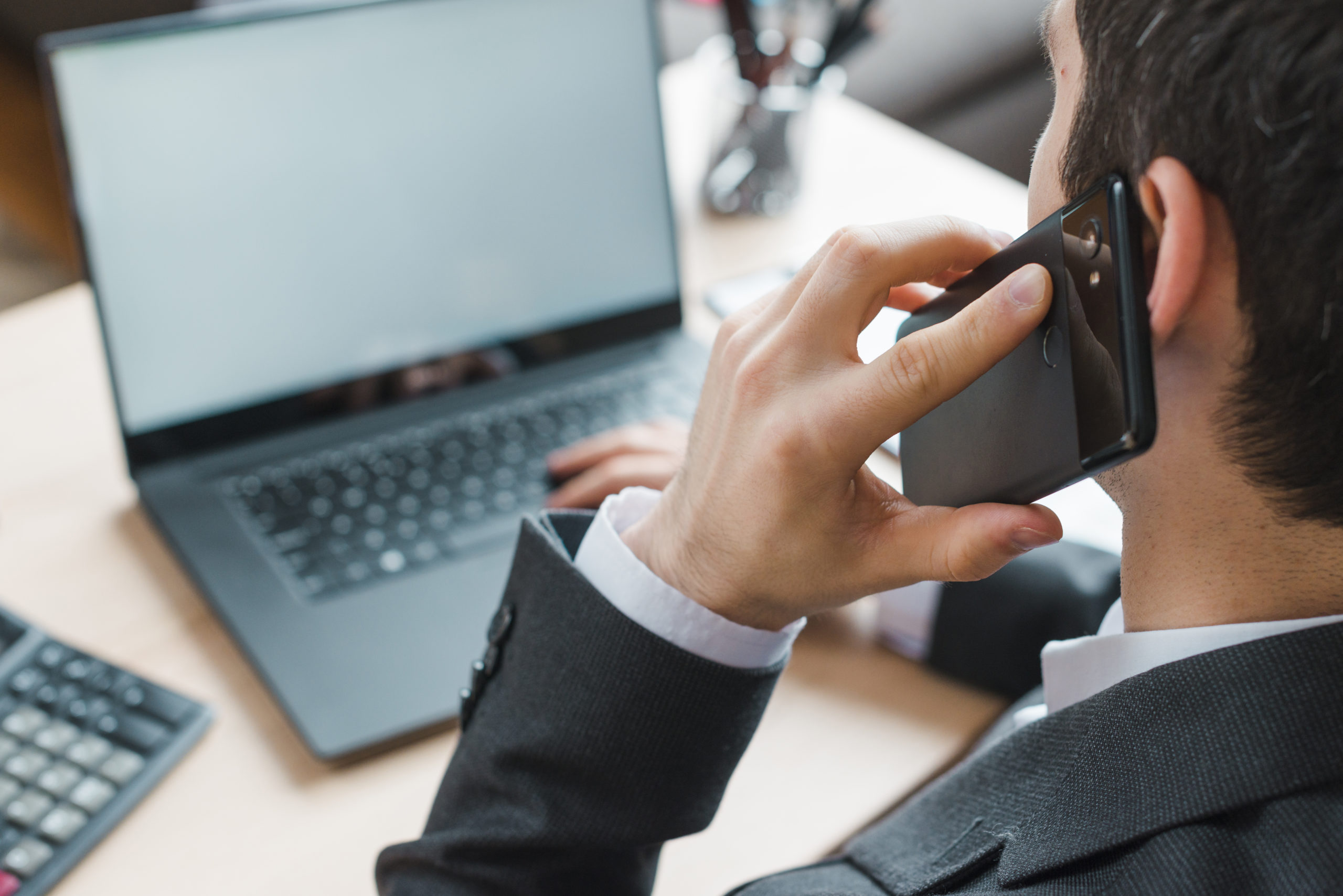 WhatsApp
Alertas de sesiones sincrónicas.
Alertas de inicio de semana a docentes.
Centro de Atención Personalizada
Gestiones Académicas
Apoyo Técnico
Correo Electrónico:
Alertas
Seguimiento.
Incidencias generales detectadas en el monitoreo y seguimiento.
Tiempo de dedicación al curso. (Situaciones laborales, familiares, salud)
Acceso a tecnología (PC, Internet)
Credenciales de acceso a la plataforma.
Retención estudiantil de los programas ofertados en la modalidad virtual.
Cursos de Inducción a Moodle y Propedéuticos.
Propuesta especial de oferta académica.
Tiempo de recuperación.
Baja temporal y plan de reincorporación.
Motivación.
Captación Estudiantil.
Plan de formación continua docente.
MSc. Jeffer Javier García Castillo
Jgarciac@unan.edu.ni